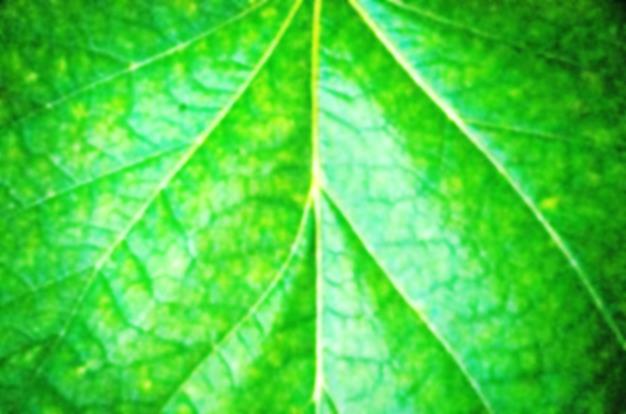 Crisi sistemica: economica sociale e famigliare. I suoi effetti sulla Rete socio-famigliare e sulle consultazioni in un Centro di salute mentale.
CONGRESSO INTERNAZIONALE "Sistemi sociali e sistemi familiari tra crisi e sviluppo - L'approccio sistemico alle povertà"
Roberto Pereira
Meico Psichiatra, Dtor. EVNTF
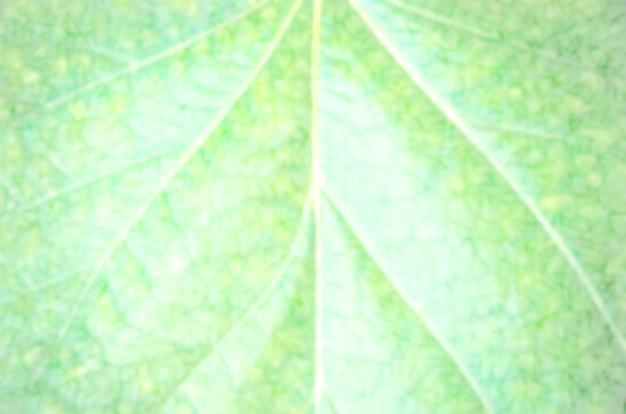 CRISI SISTEMICA
Crisi di tale entità da produrre cambiamenti profondi nel modo di intendere e fare le cose, nel  modo di vedere il mondo.
 
Negli ultimi 2000 anni ce ne sono state 17. L'ultima, quella del 1929, questa sarebbe la nr. 18.
Roberto Pereira. Méd. Psiquiatra. Dtor. EVNTF
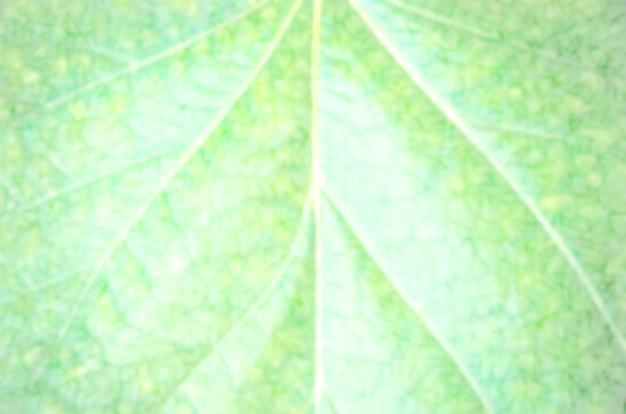 Transizioni Psicosociali
Crisi sufficientemente significativa da modificare in profondità la nostra visione del mondo. Crisi con un potenziale “traumatico” importante.

											Murray Parkes
Roberto Pereira. Méd. Psiquiatra. Dtor. EVNTF
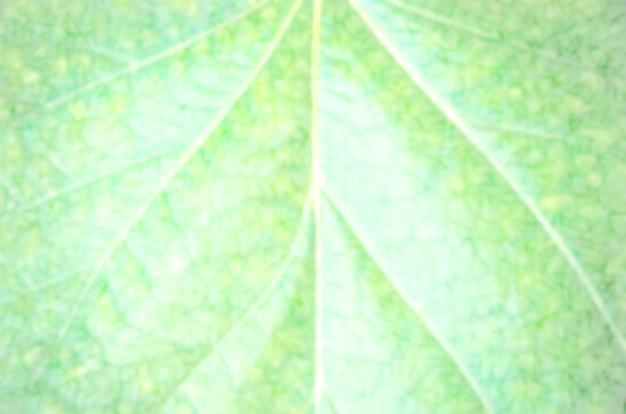 Quale metodo utilizziamo per trattare le famiglie?
Aiutare le famiglie ad adattarsi alla nuova situazione, nella quale il sistema è cambiato profondamente, trattando le regole disfunzionali che bloccano i cambiamenti adattativi e facendo sì che nessun membro del sistema famigliare risulti particolarmente colpito nel  processo di transizione.
Roberto Pereira. Méd. Psiquiatra. Dtor. EVNTF
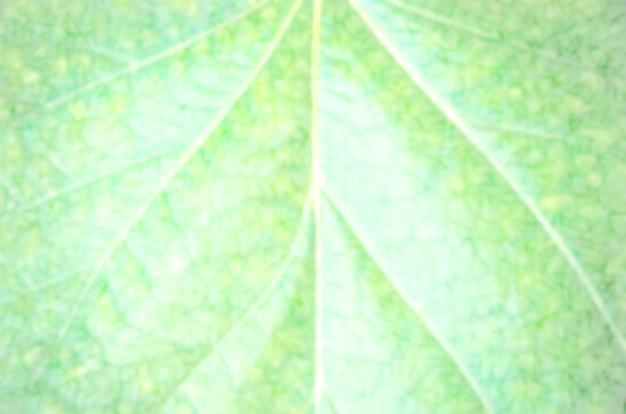 Alcuni sotto-sistemi, alcuni gruppi sociali stanno soffrendo con maggiore intensità
non solo l'effetto della crisi, ma anche quello delle soluzioni tentate.
Ne indichiamo due:
 
I giovani, la disoccupazione dei quali raggiunge il 50% in paesi come la Spagna 
Gli strati sociali più disagiati, dei quali la quale capacità economica e di salute si sono deteriorate in modo considerevole.
Roberto Pereira. Méd. Psiquiatra. Dtor. EVNTF
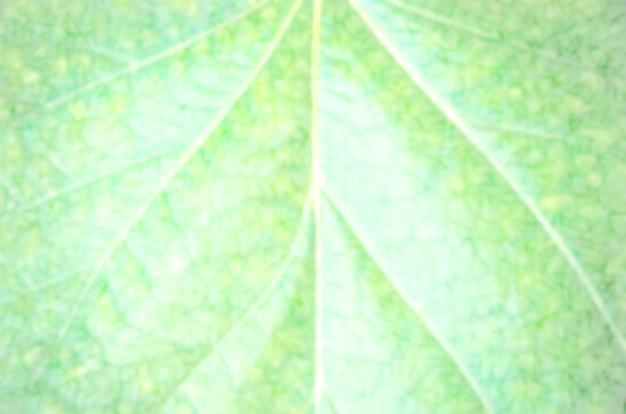 Effetti della crisi sulla domanda registrata nel CSM
La crisi ha fatto esplodere la domanda nel CSM.
Roberto Pereira. Méd. Psiquiatra. Dtor. EVNTF
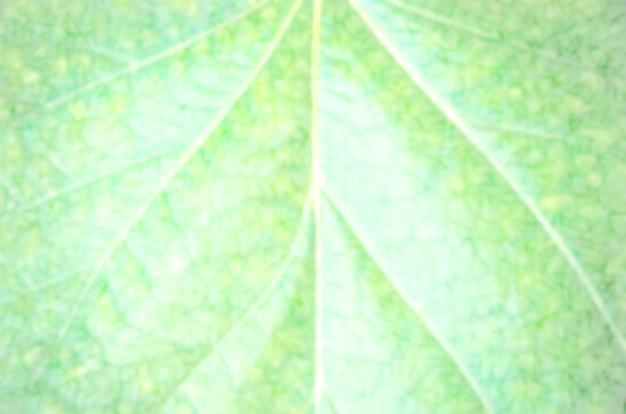 Effetti non immediati
Un paio di anni dopo l'inizio della crisi.

Quando i sistemi di ammortizzazione delle conseguenze economiche – prestazioni sociali, reti socio-famigliari – cominciamo ad essere a loro volta coinvolte.
Roberto Pereira. Méd. Psiquiatra. Dtor. EVNTF
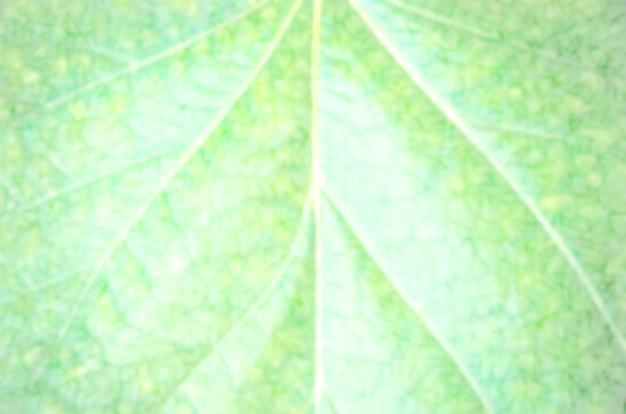 Periodo 2012 - 2015
Roberto Pereira. Méd. Psiquiatra. Dtor. EVNTF
Roberto Pereira. Méd. Psiquiatra. Dtor. EVNTF
69
Roberto Pereira. Méd. Psiquiatra. Dtor. EVNTF
Roberto Pereira. Méd. Psiquiatra. Dtor. EVNTF
Derivaciones 1º Trimestre 2012-2015
Roberto Pereira. Méd. Psiquiatra. Dtor. EVNTF
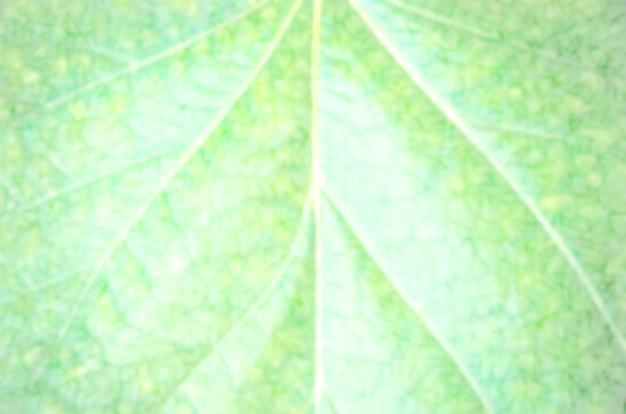 Quali sono le patologie che sono aumentate?
Patologie non severe:

Disturbi di ansia e quadri depressivi lievi e moderati.

Disturbi adattativi, specialmente legati alla perdita e problemi di lavoro.

Problemi di coppia.
Roberto Pereira. Méd. Psiquiatra. Dtor. EVNTF
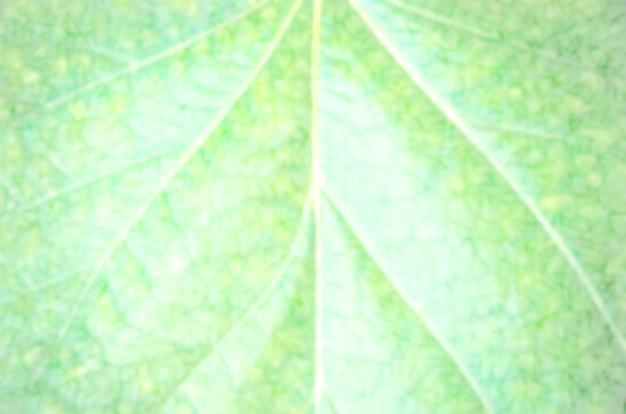 Cambiamenti nella domanda delle coppie
Diminuzione dei divorzi in Spagna.
Maggiore difficoltà per i costi economici che comportano il mantenere due abitazioni e il raddoppio dei costi. Aumento della conflittualità famigliare o di coppia.
Molte coppie continuano a vivere assieme.
Aumento corrispondente della domanda di consultazione.
Roberto Pereira. Méd. Psiquiatra. Dtor. EVNTF
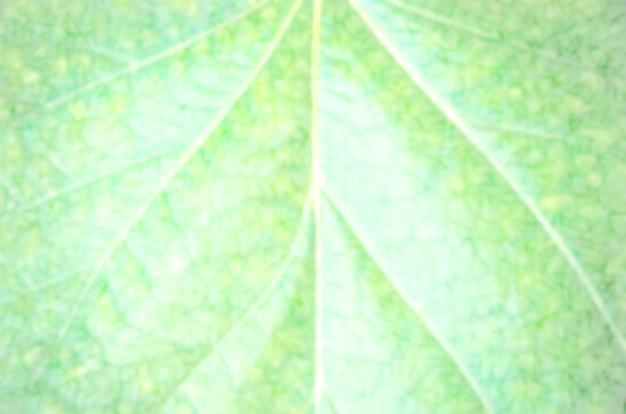 Consultazioni per problemi di lavoro
La crisi economica porta a sopportare di più le situazioni di disagio.
Si accettano lavori in condizioni faticose o sottoqualificati.
Salari molto ridotti in relazione alla categoria o intensità del lavoro.
Tutto questo impatta sull'autostima.
Roberto Pereira. Méd. Psiquiatra. Dtor. EVNTF
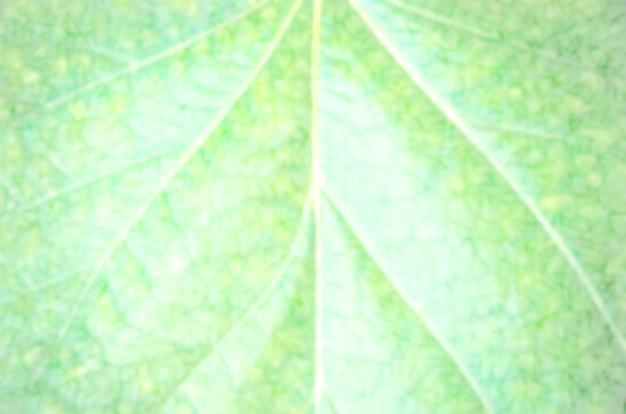 Disturbi adattativi relazionati con la perdita
Lutti, rotture amorose.
Lo stress sociale come altri effetti della crisi.
Le reti sociali di aiuto, cosi importanti in queste circostanze, hanno perso la capacità di contenimento e di appoggio.
Roberto Pereira. Méd. Psiquiatra. Dtor. EVNTF
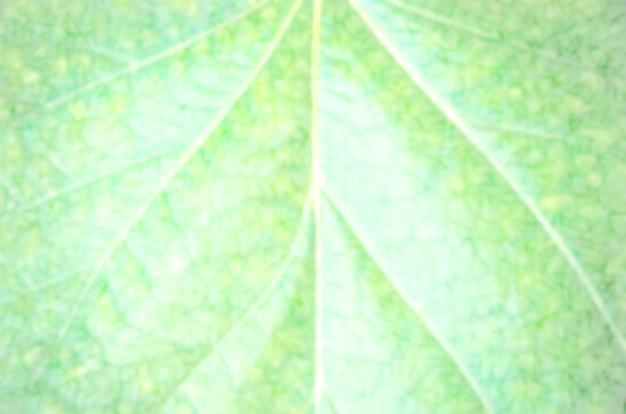 Disturbi di ansia e/o depressivi lievi o moderati
Riduzione della spesa nelle consultazioni in ambito privato.
Questo volume di pazienti privati si rivolge alla rete pubblica.
Roberto Pereira. Méd. Psiquiatra. Dtor. EVNTF
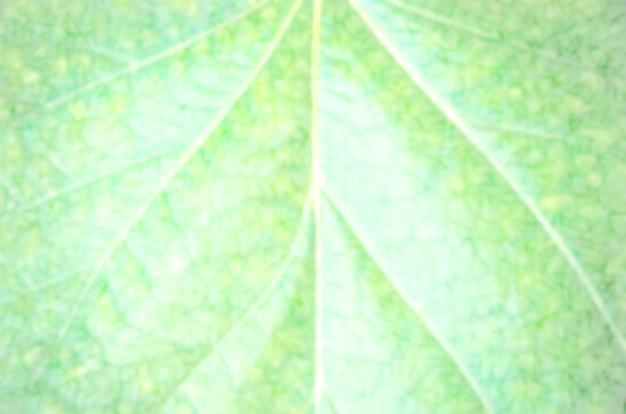 La TF come alternativa all'aumento delle consultazioni in tempo di crisi
La TF sistemica è un modello psicoterapeutico specialmente indicato per il suo utilizzo nel Settore Pubblico della salute per: 
Il sistema Terapeutico.
Gli obiettivi della Terapia.
Le Indicazioni.
Economia di risorse: attenzione alle famiglie multisintomatiche.
Attenzione privilegiata al Contesto.
Roberto Pereira. Méd. Psiquiatra. Dtor. EVNTF
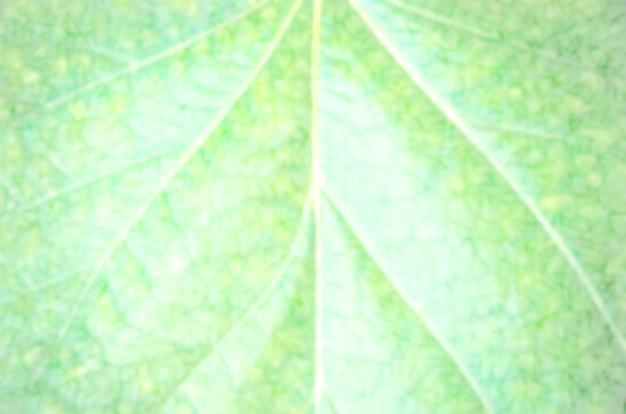 Il sistema Terapeutico è:
Flessibile.
Rinegoziabile in ogni sessione.
Con sessioni di lunga durata però distanziate nel tempo.
Ogni sessione può essere concepita come una unitù di trattamento.
Roberto Pereira. Méd. Psiquiatra. Dtor. EVNTF
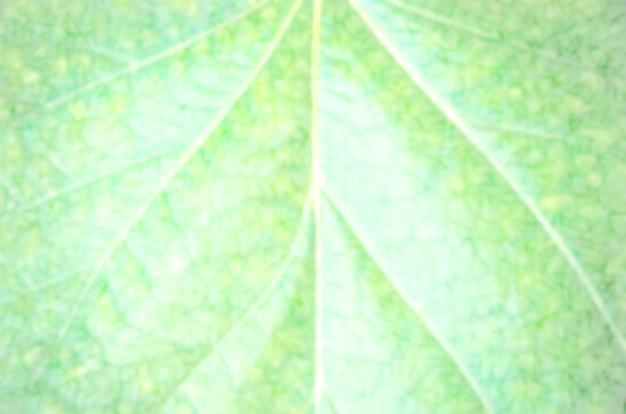 Gli Obiettivi del trattamento permettono:
Una definizione iniziale e precisa degli Obiettivi Terapeutici.
Sviluppare Obiettivi differenziati centrati su:

Risoluzione del problema
Modificazioni Funzionali
Modificazioni Strutturali
Lavoro Preventivo
Roberto Pereira. Méd. Psiquiatra. Dtor. EVNTF
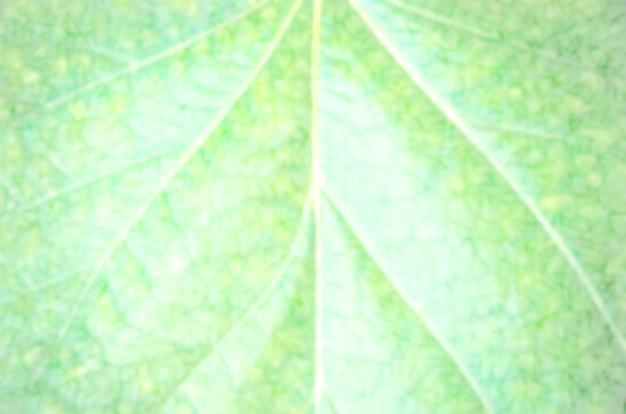 Indicazioni di Intervento famigliare:
Tutti quei casi nei quali, una volta valutata la situazione, possiamo formulare l'ipotesi che l'intervento famigliare favorirà la sua evoluzione.
Roberto Pereira. Méd. Psiquiatra. Dtor. EVNTF
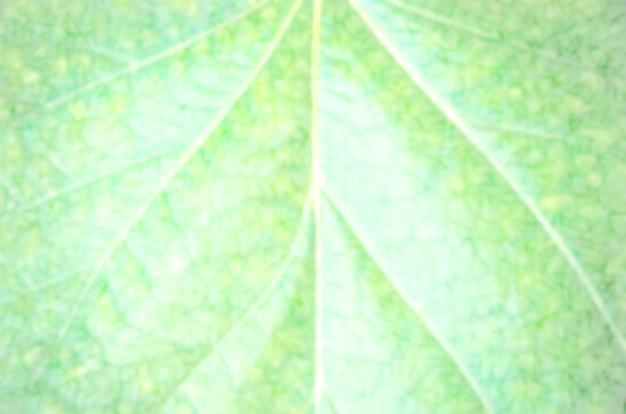 La sua utilizzazione risulta utile in:
Alterazioni psichiatriche nell'Infanza e nell'Adolescenza
Disturbi psicotici, in particolare Schizofrenie
Alcolismo e Tossicodipendenze
Disturbi psicosomatici
Disturbi relativi a processi di Separazione e Lutto
Crisi famigliari e di coppia di qualunque tipo
Disturbi di Comportamento, specialmente quelli relativi alla Violenza: Maltrattamenti, Abusi, Violenze figlio-genitore, etc..
Roberto Pereira. Méd. Psiquiatra. Dtor. EVNTF
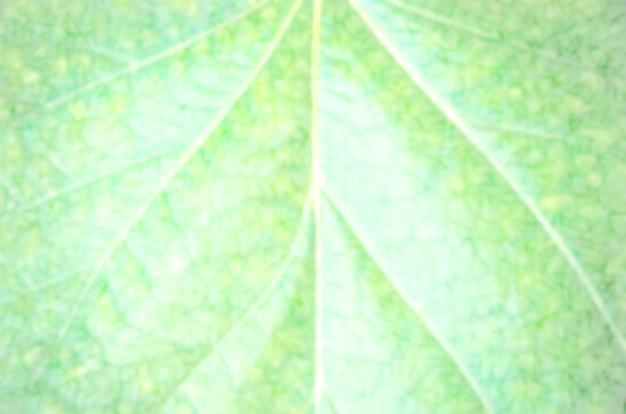 La TFS è utile anche per l'economia di risorse che comporta:
A breve termine:

Trattamento di famiglie multisintomatiche
 
A lungo termine:

Possibilità di un Lavoro Preventivo
Utilizzo delle risorse comunitarie
Roberto Pereira. Méd. Psiquiatra. Dtor. EVNTF
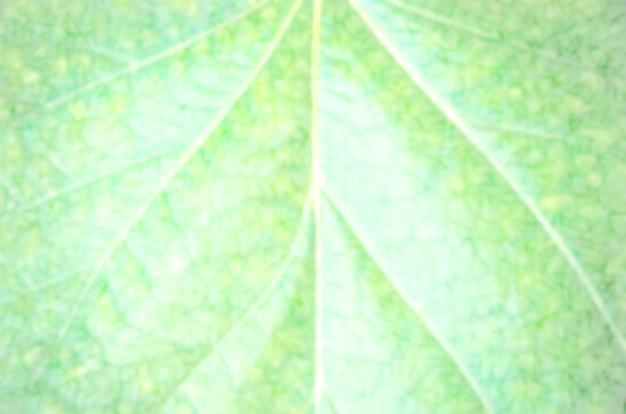 Attenzione privilegiata al Contesto:
Avvicinamento ai problemi da un punto di vista Ecologico: attenzione privilegiata al contesto nel quale si produce il sintomo.
Orientamento inevitabilmente comunitario.
Lavoro con le Reti di Sostegno e auito al paziente e alla famiglia.
Roberto Pereira. Méd. Psiquiatra. Dtor. EVNTF
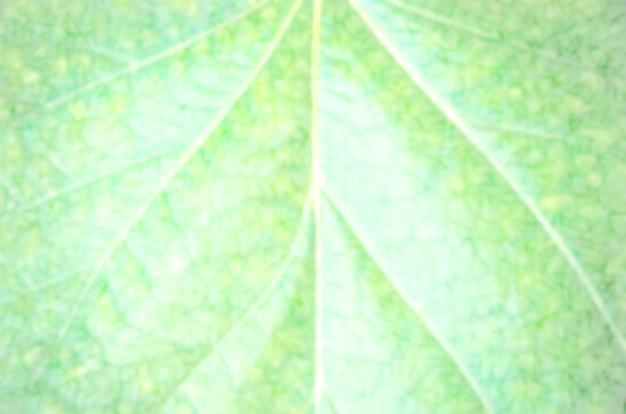 Il Paradosso dell'Attestazione di Incapacità
Se qualcuno si prende cura di me, mi deprimo ancora di più
Roberto Pereira. Méd. Psiquiatra. Dtor. EVNTF